The persuasive essay
Writing the Conclusion
Mr. Do 
December 14, 2012
Weston C.I. 
ENG1D1
Where we going…
How do we write the conclusion? 
Defining the purpose of our task 
Reviewing the Structure/Process 
Peer review and checklists
Due Date
Writing the conclusion
The conclusion is made up of two parts: 

1) The summary statement is one or two sentences that restate the thesis in a fresh way to reinforce the essay's main idea. 
2) The closer is a final thought which should create a lasting impression on the reader.
Summary Statement
It is a rewording of your thesis statement.  So look at your thesis statement and think of new words to use for it (tip: use a thesaurus!)  

Example: 

Original Thesis: San Francisco is a great place to visit because of its magnificent location, its theaters and art galleries, and its many fine restaurants.

Summary statement: If you love beautiful surroundings, world-class theater and art, and an exquisite meal, then San Francisco is the place for you.
The clincher
This is your last opportunity to connect with the reader. One way to make the most of this moment is to return to the technique you used for your hook.  

Example:
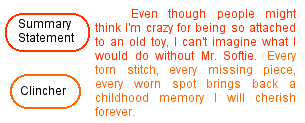 More examples of a clincher
using a quote
Describing
Reviewing the structure
Introduction paragraph 
Hook/Topic sentence
Background information
Thesis 
Opinion 
3 pieces of evidence
2) Body paragraphs 
Topic Sentence 
Evidence 
3) Concluding Paragraph
Summary Statement 
Clincher
Peer review structure
Checklist: (see the board)
Introduction Focus: Example
Choose a topic: Cellphones in school 

Why is this topic important to talk about? 
	Almost every student in school has a cellphone. Often, teachers think cellphones are distracting while students think otherwise.  
What is your opinion? 

Come up with three pieces of evidence to support your opinion.
YOUR turn: Introduction
Choose a topic.

Why is this topic important to talk about? 

What is your opinion? 

Come up with three pieces of evidence to support your opinion.